ERS Update – Highlights Associated with NPRR745

DSWG 4/22/2016
Overview

NPRR745 Highlights

Review Change to Unavailability Submission Form
NPRR745 Highlights
The most significant change is shifting the availability calculations from an hourly to a 15-minute interval evaluation. This will make the evaluation for availability consistent with that for test and event performance. 

Change deadline for QSEs to submit notice of ERS Load unavailability deadline from five Business Days to three calendar days

Change deadline for QSEs to revise planned maintenance or self-test schedules for ERS Generators from five Business Days to three calendar days

Change the testing exemption for an ERS Resource that successfully completes a test or meets its performance obligations during an ERS deployment event from 365 days to 330 days

Please review NPRR745 for other clarifying improvements
3
Unavailability/Planned Maintenance Submission Form
Only accepting new version 16.1 for JunSep16 submissions

Updated form to reflect 15-minute interval evaluation






New Unavailability Submission Form instructions to be posted for JunSep16
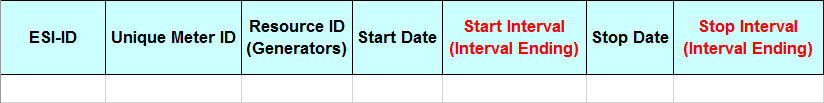 4
Other Updates
“How to Read the ERID form” document has been updated for JunSep16. This document is now combined with “ERS Submission Form Instructions”, found on the ERS Webpage
5
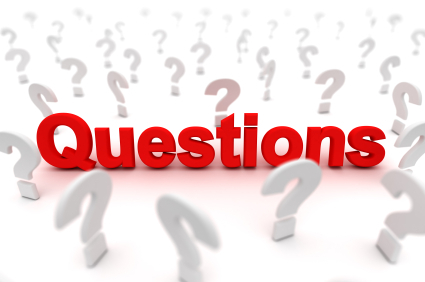